世界
读书日
世界读书日全称为世界图书与版权日
又称"世界图书日"
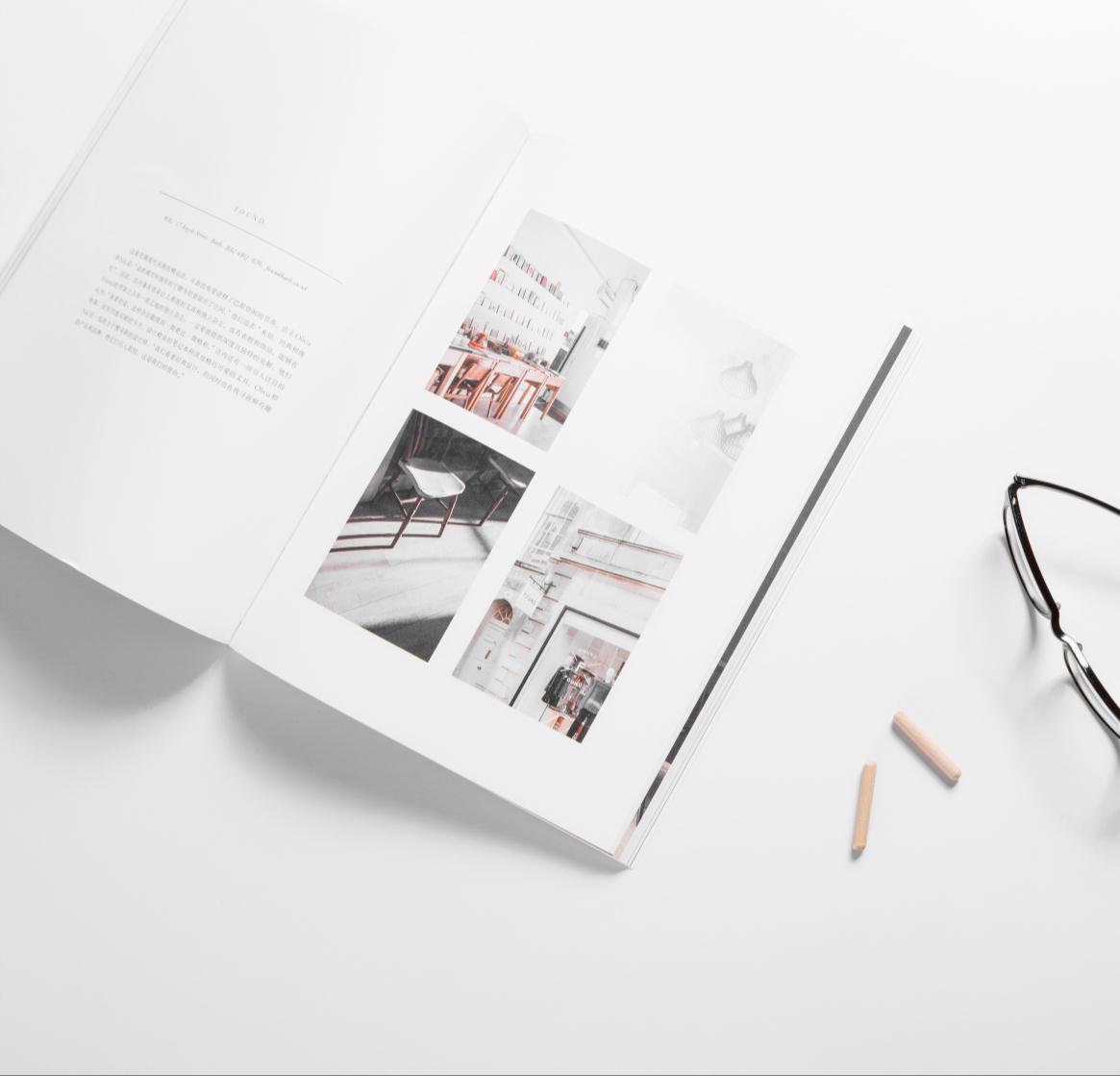 World Book and Copyright Day
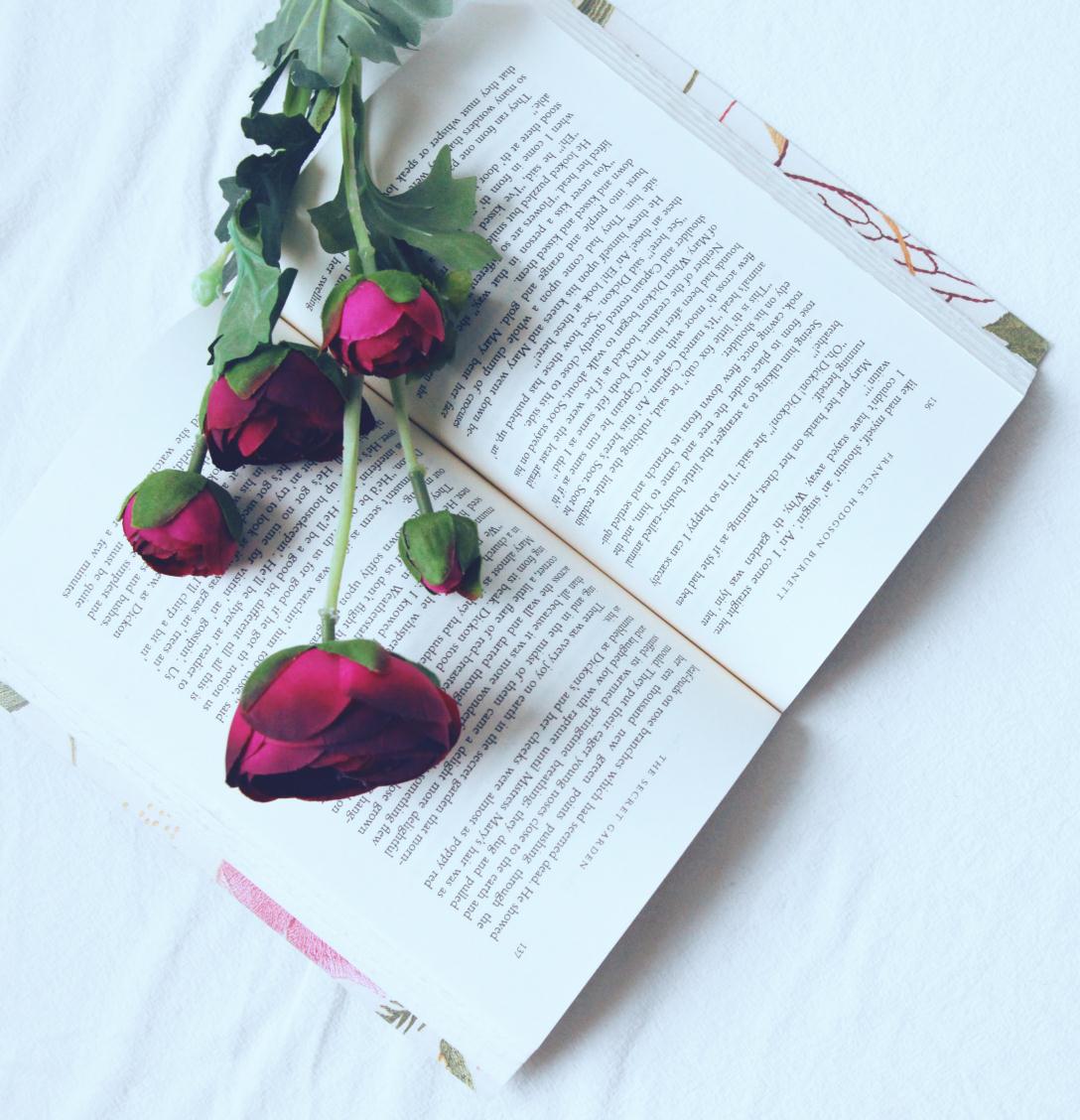 目录
World Book and Copyright Day
01

发展历史
02

设立宗旨
04

读书格言
03

读书活动
World Book and Copyright Day
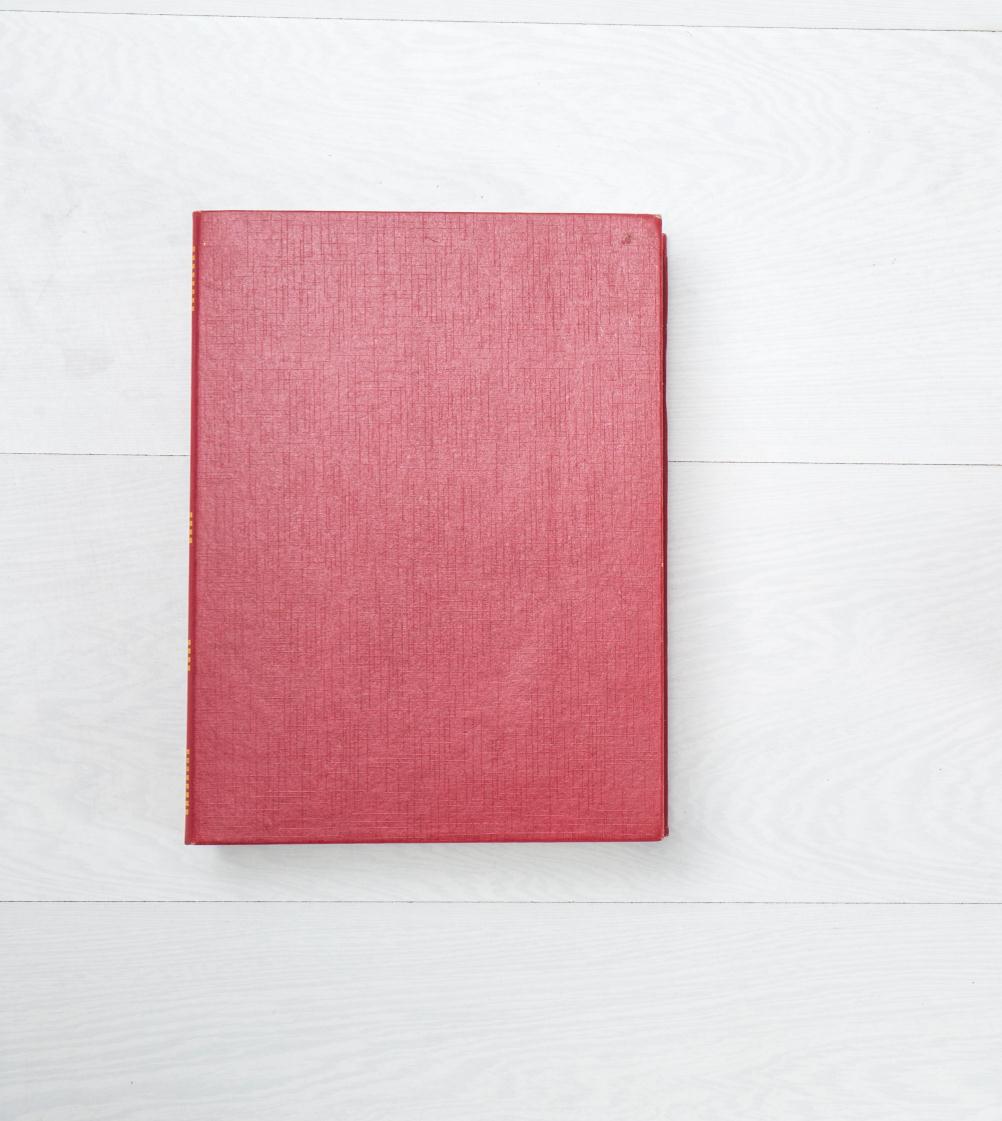 PART.
01
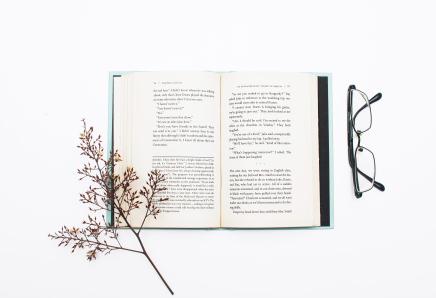 发展历史
世界读书日全称为世界图书与版权日
又称"世界图书日"，
最初的创意来自于国际出版商协会。
1995年正式确定每年4月23日为"世界图书与版权日"，
设立目的是推动更多的人去阅读和写作，
希望所有人都能尊重和感谢为人类文明做出过巨大贡献的文学、文化、科学、思想大师们，
保护知识产权。每年的这一天，世界100多个国家都会举办各种各样的庆祝和图书宣传活动 。
World Book and Copyright Day
世界读书日
TRENDING PRESENTATIONS
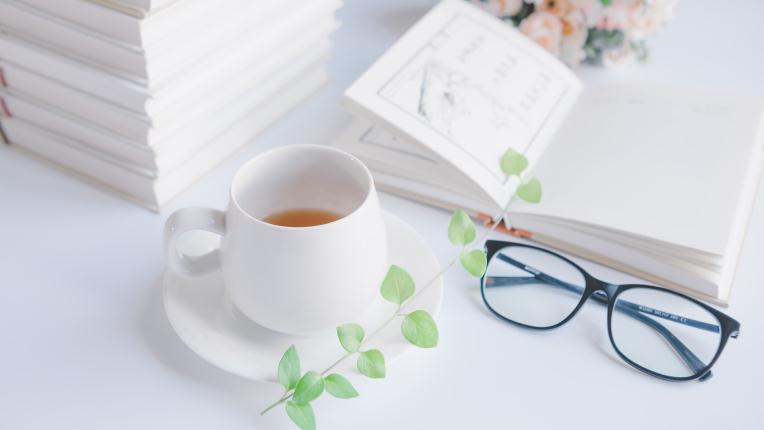 请替换文字内容，添加相关标题，修改文字内容，也可以直接复制你的内容到此。请替换文字内容
世界
读书日的发展
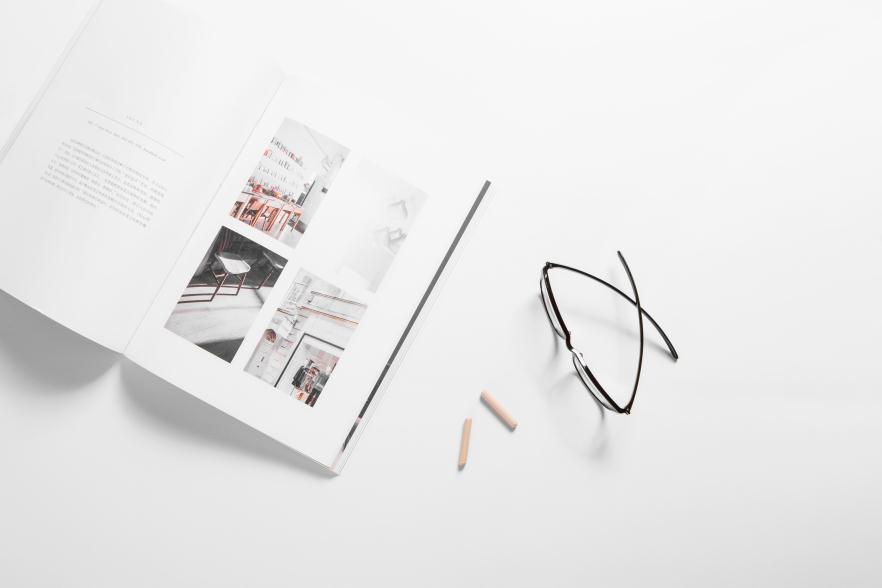 请替换文字内容，添加相关标题，修改文字内容，也可以直接复制你的内容到此。请替换文字内容 

添加相关标题，修改文字内容，也可以直接复制你的内容到此请替换文字内容
World Book and Copyright Day
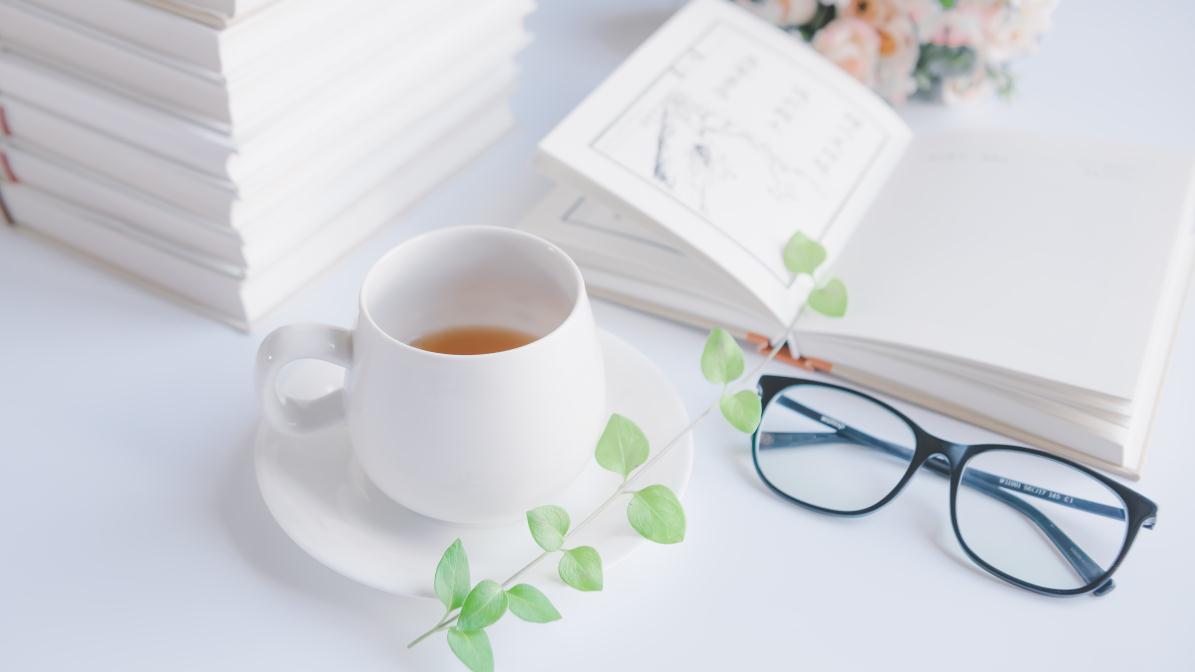 读书节的发展
请替换文字内容，添加相关标题，修改文字内容，也可以直接复制你的内容到此。请替换文字内容， 

添加相关标题，修改文字内容，也可以直接复制你的内容到此。请替换文字内容
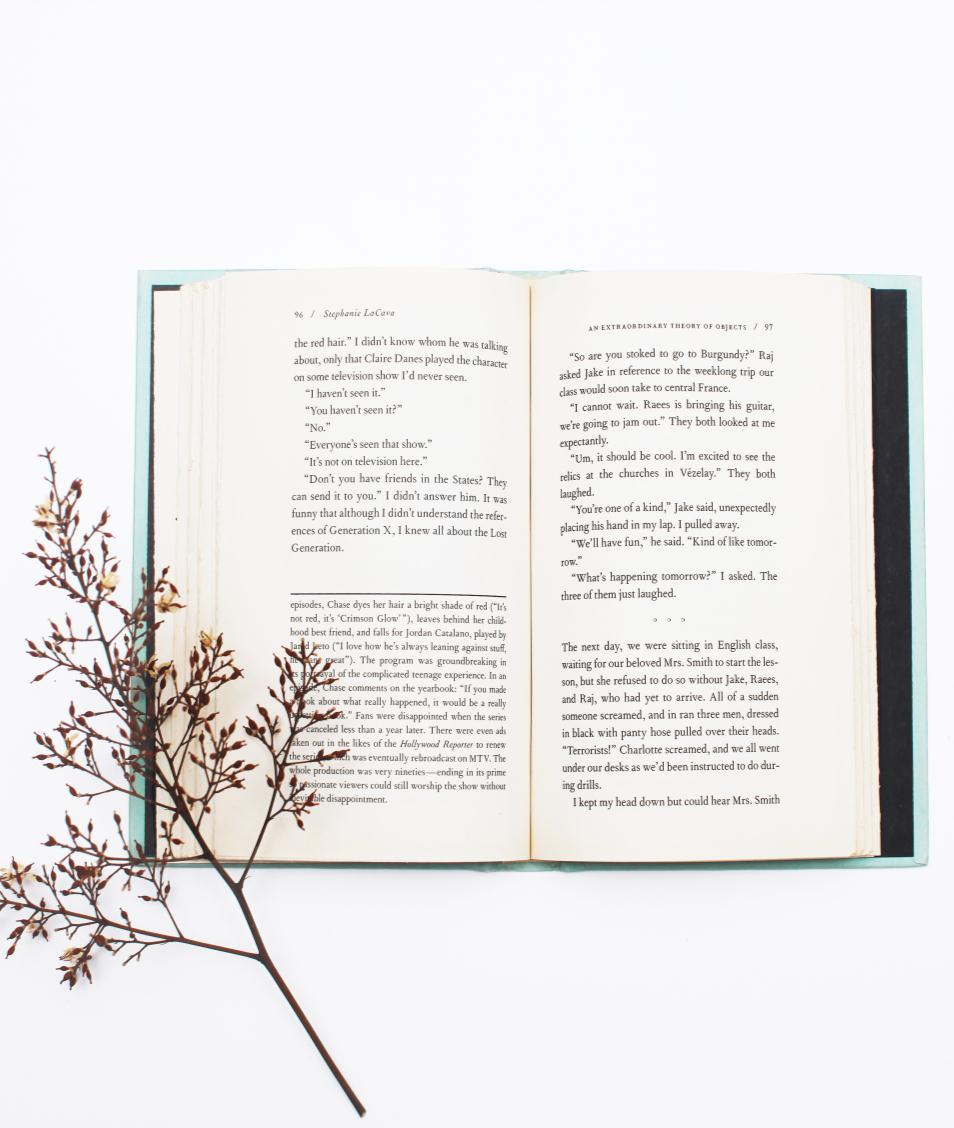 输入标题言
世界
读书日的发展
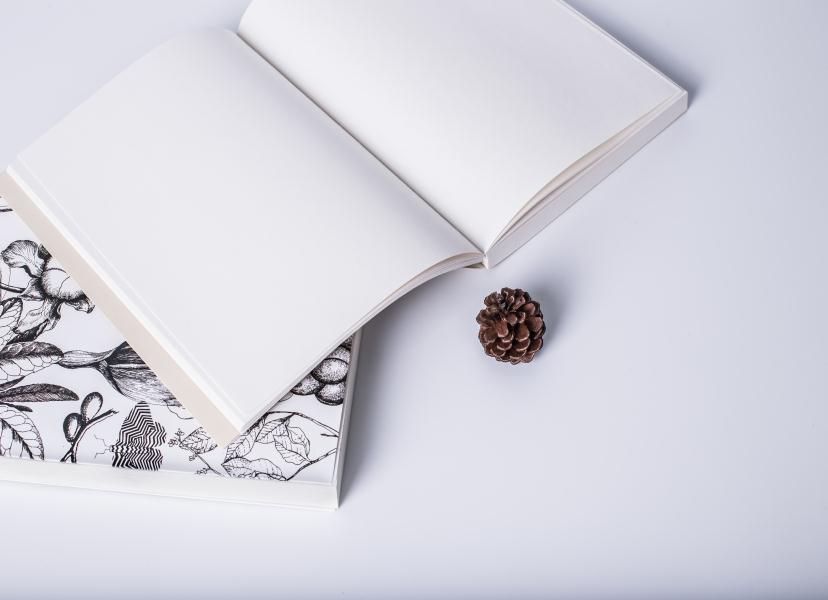 World Book and Copyright Day
请替换文字内容，添加相关标题，修改文字内容，也可以直接复制你的内容到此。请替换文字内容 

添加相关标题，修改文字内容，也可以直接复制你的内容到此请替换文字内容
World Book and Copyright Day
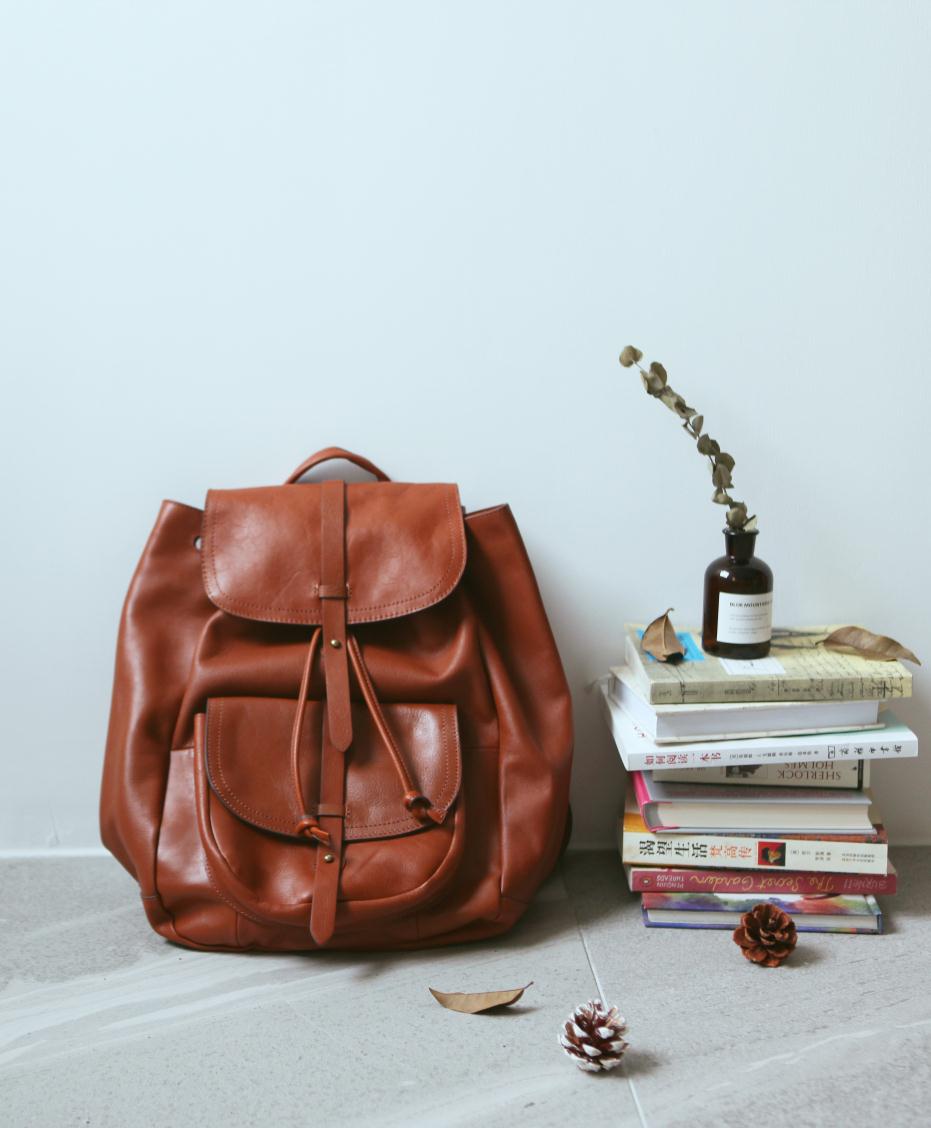 世界
读书日的发展
添加相关标题，修改文字内容，也可以直接复制你的内容到此请替换文字内容，添加相关标题
添加相关标题，修改文字内容，也可以直接复制你的内容到此请替换文字内容，添加相关标题

添加相关标题，修改文字内容，也可以直接复制你的内容到此请替换文字内容，添加相关标题
World Book and Copyright Day
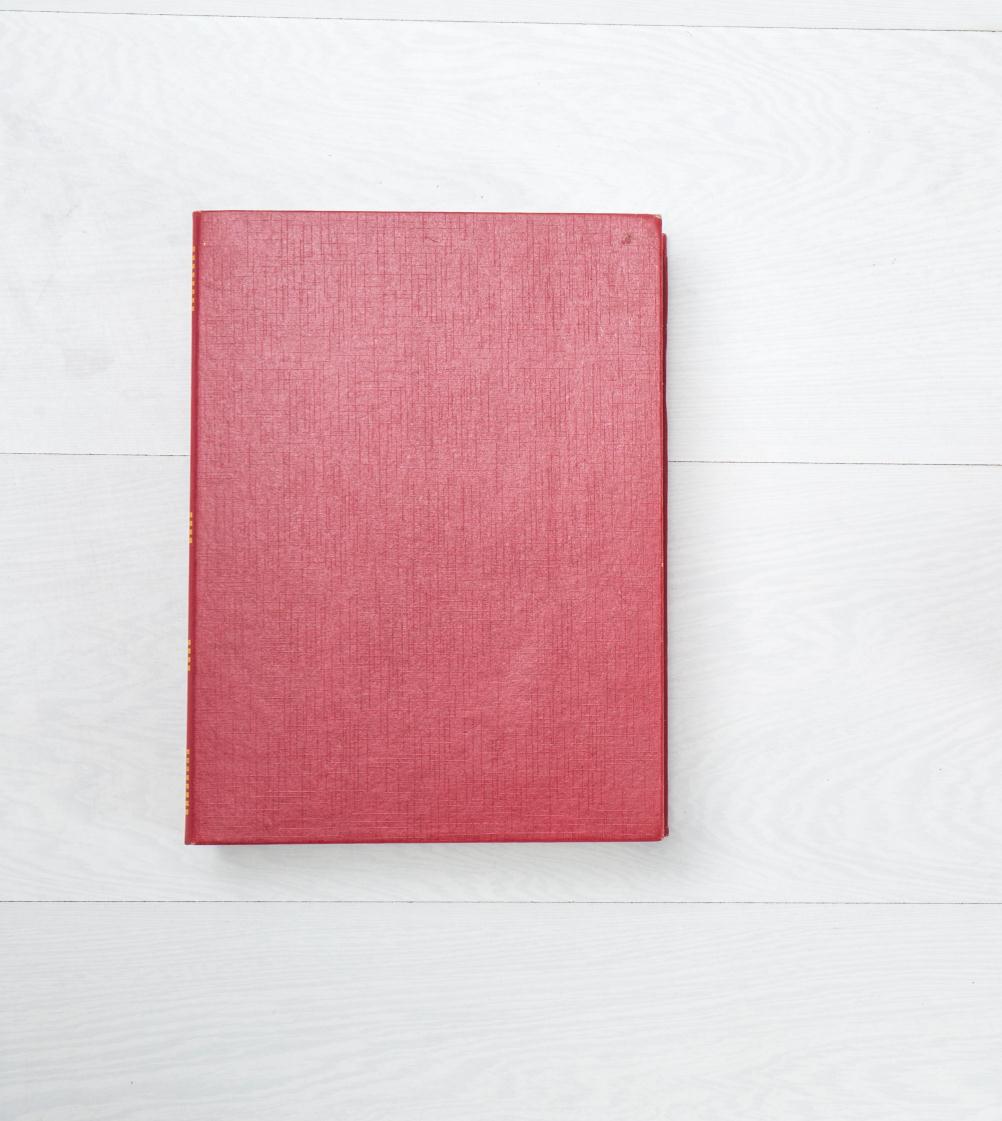 PART.
02
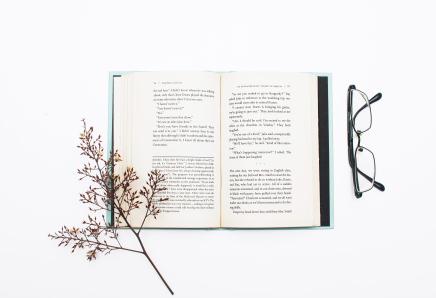 设立宗旨
世界读书日全称为世界图书与版权日
又称"世界图书日"，
最初的创意来自于国际出版商协会。
1995年正式确定每年4月23日为"世界图书与版权日"，
设立目的是推动更多的人去阅读和写作，
希望所有人都能尊重和感谢为人类文明做出过巨大贡献的文学、文化、科学、思想大师们，
保护知识产权。每年的这一天，世界100多个国家都会举办各种各样的庆祝和图书宣传活动 。
World Book and Copyright Day
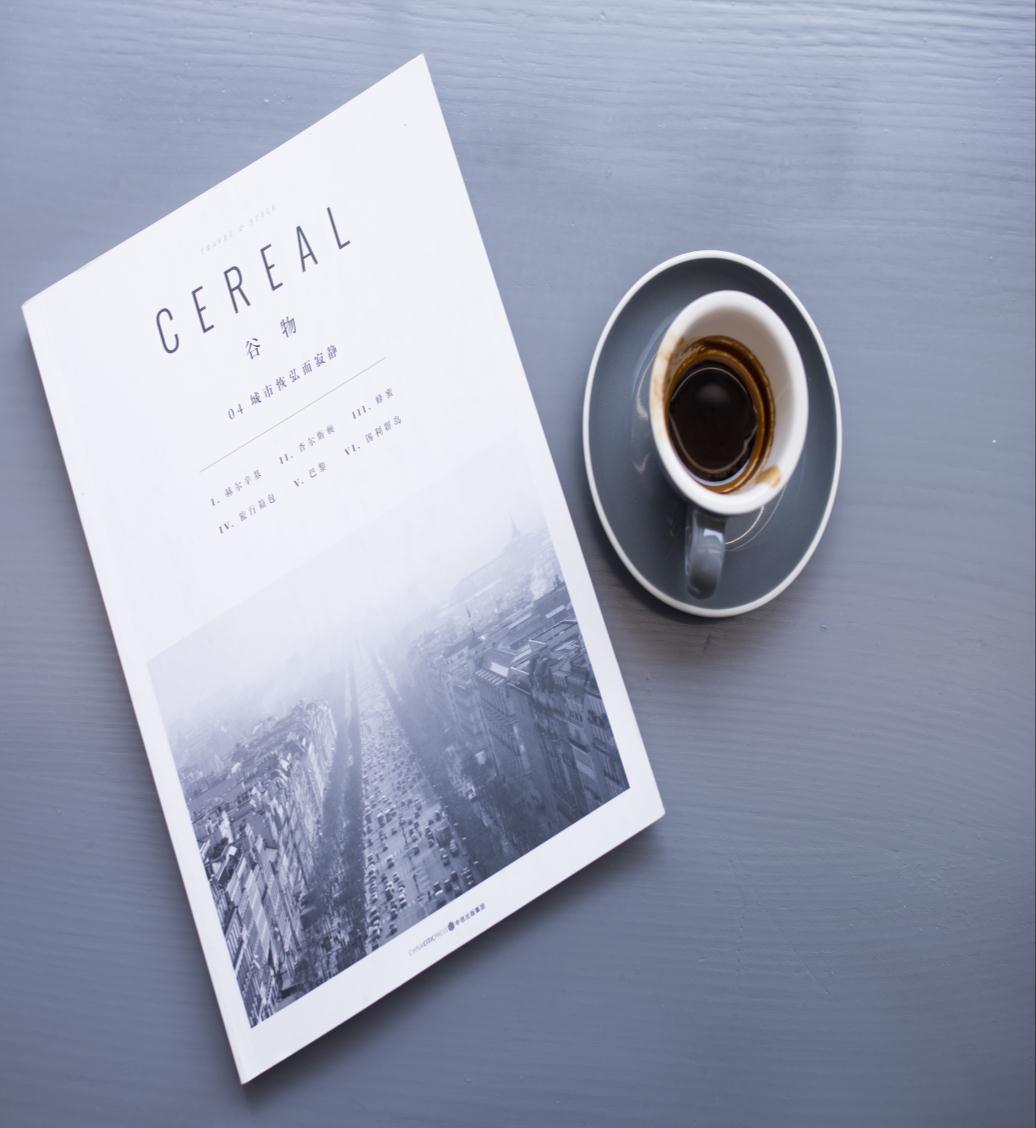 请替换文字内容，添加相关标题，修改文字内容，也可以直接复制你的内容到此。请替换文字内容 
添加相关标题，修改文字内容，也可以直接复制你的内容到此。请替换文字内容
请替换文字内容，添加相关标题，修改文字内容，也可以直接复制你的内容到此。请替换文字内容 
添加相关标题，修改文字内容，也可以直接复制你的内容到此。请替换文字内容
设立宗旨
请替换文字内容，添加相关标题
修改文字内容，也可以直接复制你的内容到此。请替换文字内容
修改文字内容，也可以直接复制你的内容到此。请替换文字内容修改文字内容，也可以直接复制你的内容到此。请替换文字内容修改
设立
目的
World Book and Copyright Day
输入标题
请替换文字内容，添加相关标题，修改文字内容，也可以直接复制你的内容到此。请替换文字内容 
添加相关标题，修改文字内容，也可以直接复制你的内容到此。请替换文字内容
输入标题
请替换文字内容，添加相关标题，修改文字内容，也可以直接复制你的内容到此。请替换文字内容 
添加相关标题，修改文字内容，也可以直接复制你的内容到此。请替换文字内容
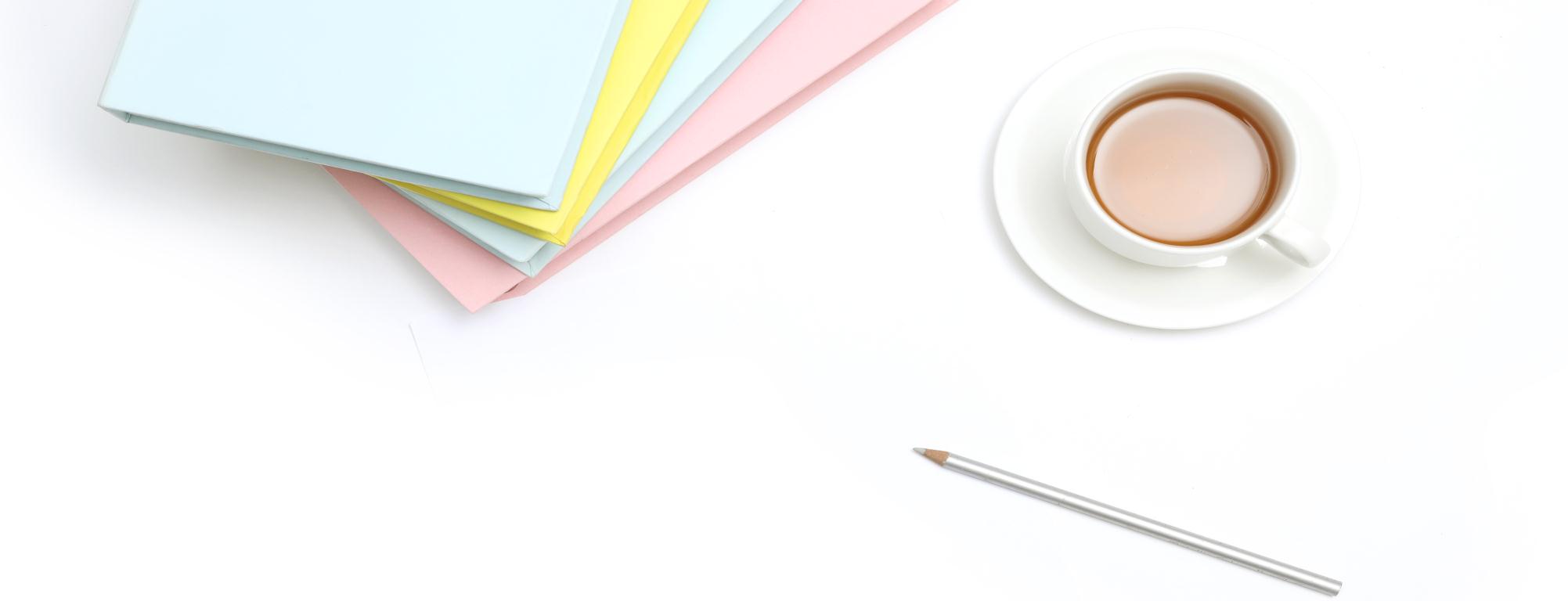 请替换文字内容，添加相关标题，修改文字内容，也可以直接复制你的内容到此。请替换文字内容 
添加相关标题，修改文字内容，也可以直接复制你的内容到此。请替换文字内容
请替换文字内容，添加相关标题，修改文字内容，也可以直接复制你的内容到此。请替换文字内容
World Book and Copyright Day
主旨宣言
World Book and Copyright Day
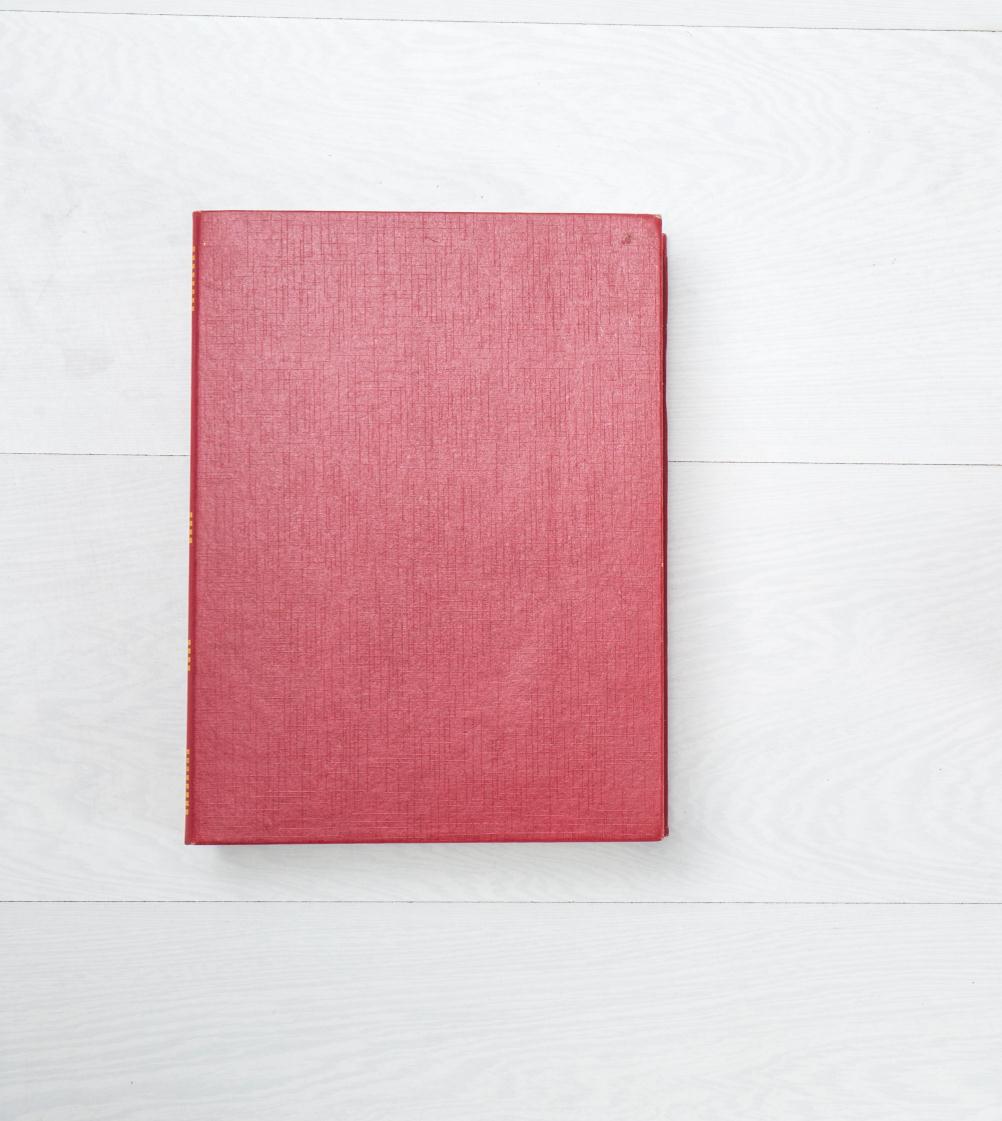 PART.
03
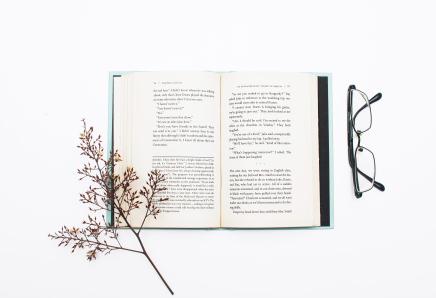 读书活动
世界读书日全称为世界图书与版权日
又称"世界图书日"，
最初的创意来自于国际出版商协会。
1995年正式确定每年4月23日为"世界图书与版权日"，
设立目的是推动更多的人去阅读和写作，
希望所有人都能尊重和感谢为人类文明做出过巨大贡献的文学、文化、科学、思想大师们，
保护知识产权。每年的这一天，世界100多个国家都会举办各种各样的庆祝和图书宣传活动 。
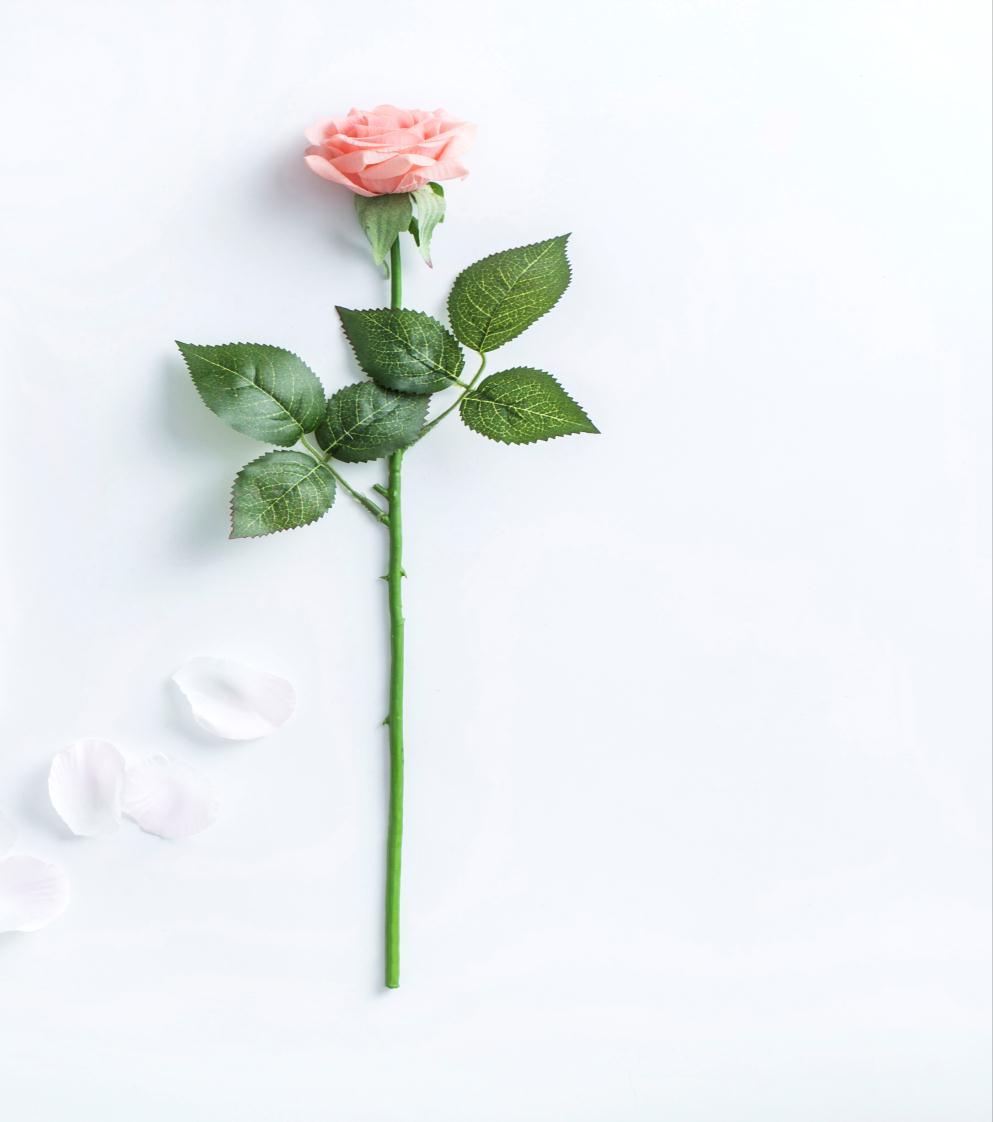 读书活动
请替换文字内容，添加相关标题，
修改文字内容，也可以直接复制你的内容到此。请替换文字内容，
World Book and Copyright Day
添加相关标题，修改文字内容，也可以直接复制你的内容到此。请替换文字内容，添加相关标题
添加相关标题，修改文字内容，也可以直接复制你的内容到此。请替换文字内容，添加相关标题
World Book and Copyright Day
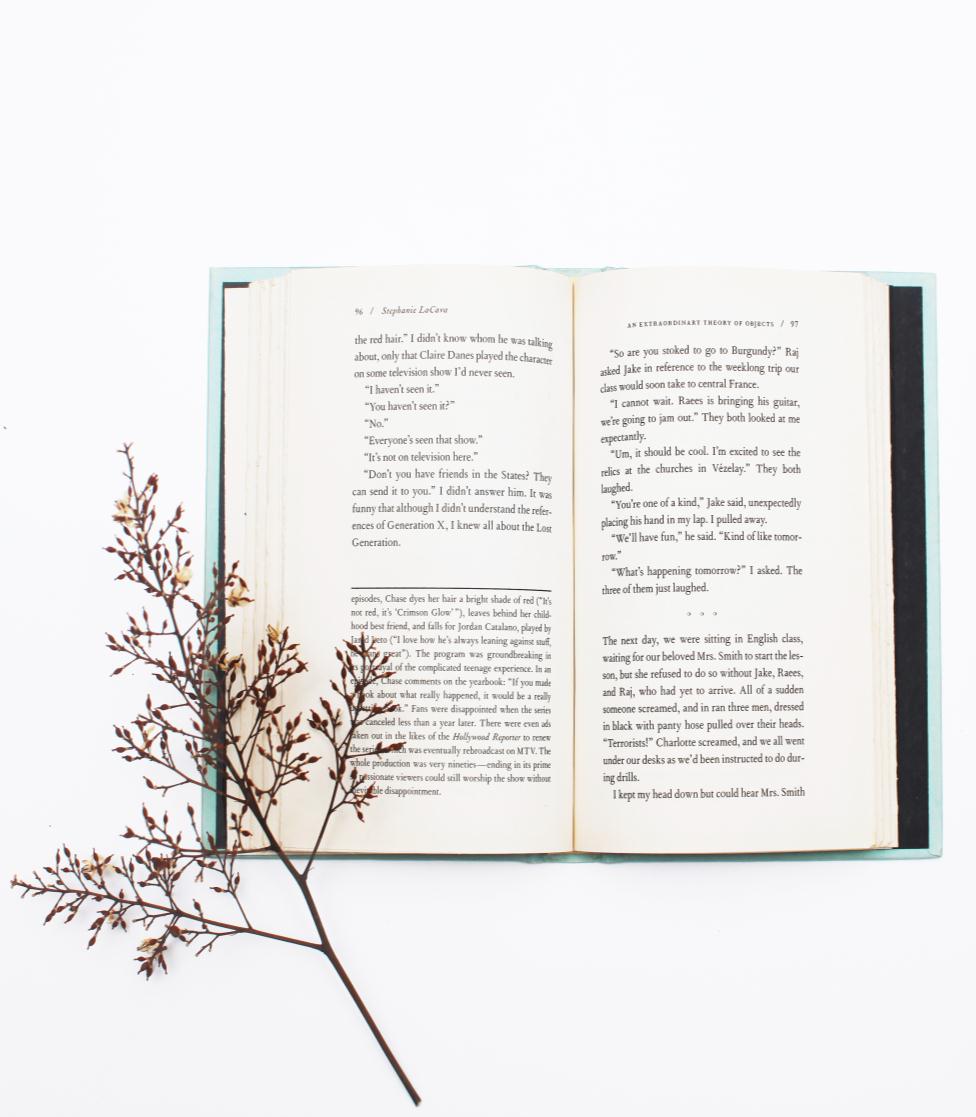 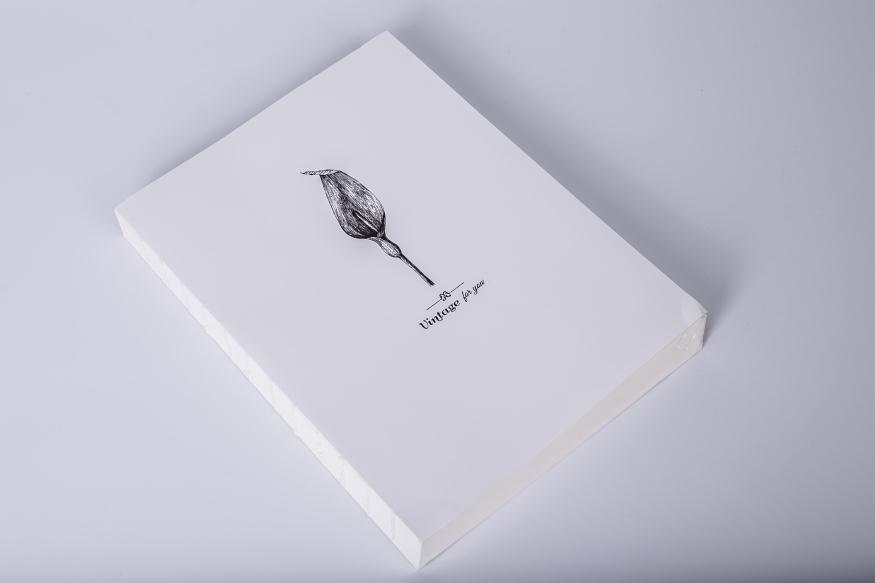 读书活动
添加相关标题，修改文字内容，也可以直接复制你的内容到此。请替换文字内容，添加相关标题
添加相关标题，修改文字内容，也可以直接复制你的内容到此。请替换文字内容，添加相关标题
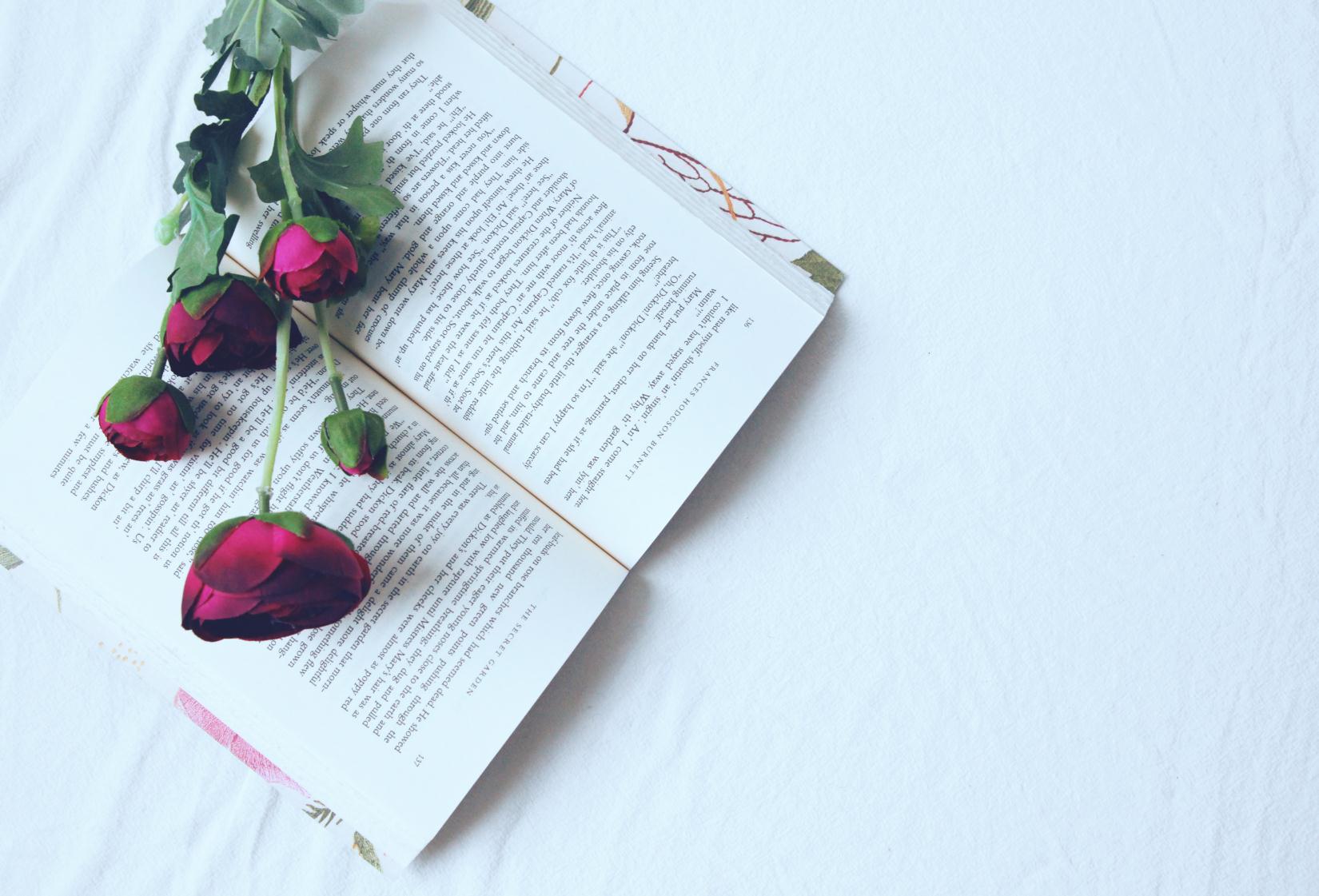 读书计划
添加相关标题，修改文字内容，也可以直接复制你的内容到此。请替换文字内容，添加相关标题
添加相关标题，修改文字内容，也可以直接复制你的内容到此。请替换文字内容，添加相关标题

添加相关标题，修改文字内容，也可以直接复制你的内容到此。请替换文字内容，添加相关标题
添加相关标题，修改文字内容，也可以直接复制你的内容到此。请替换文字内容，添加相关标题
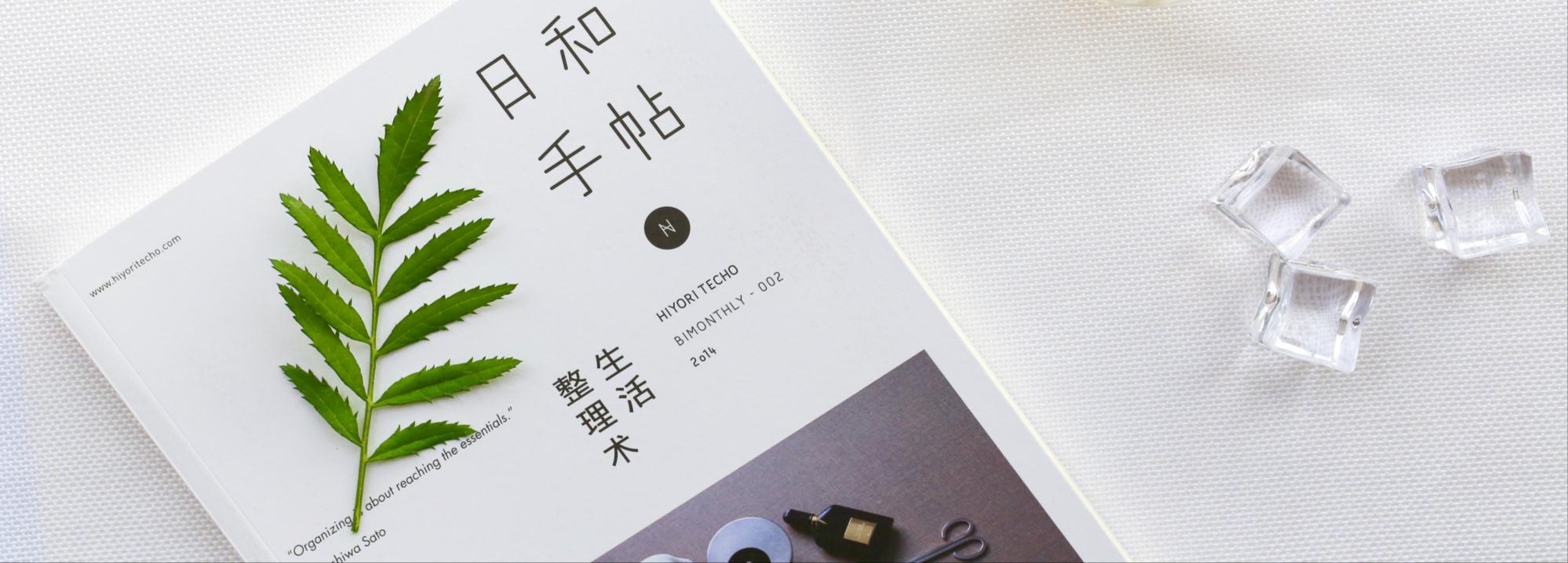 添加相关标题，修改文字内容，也可以直接复制你的内容到此。请替换文字内容，添加相关标题
添加相关标题，修改文字内容，也可以直接复制你的内容到此。请替换文字内容，添加相关标题
添加相关标题，修改文字内容，也可以直接复制你的内容到此。请替换文字内容，添加相关标题
添加相关标题，修改文字内容，也可以直接复制你的内容到此。请替换文字内容，添加相关标题
读书
计划
添加相关标题，修改文字内容，也可以直接复制你的内容到此。请替换文字内容，添加相关标题
World Book and Copyright Day
读书
计划
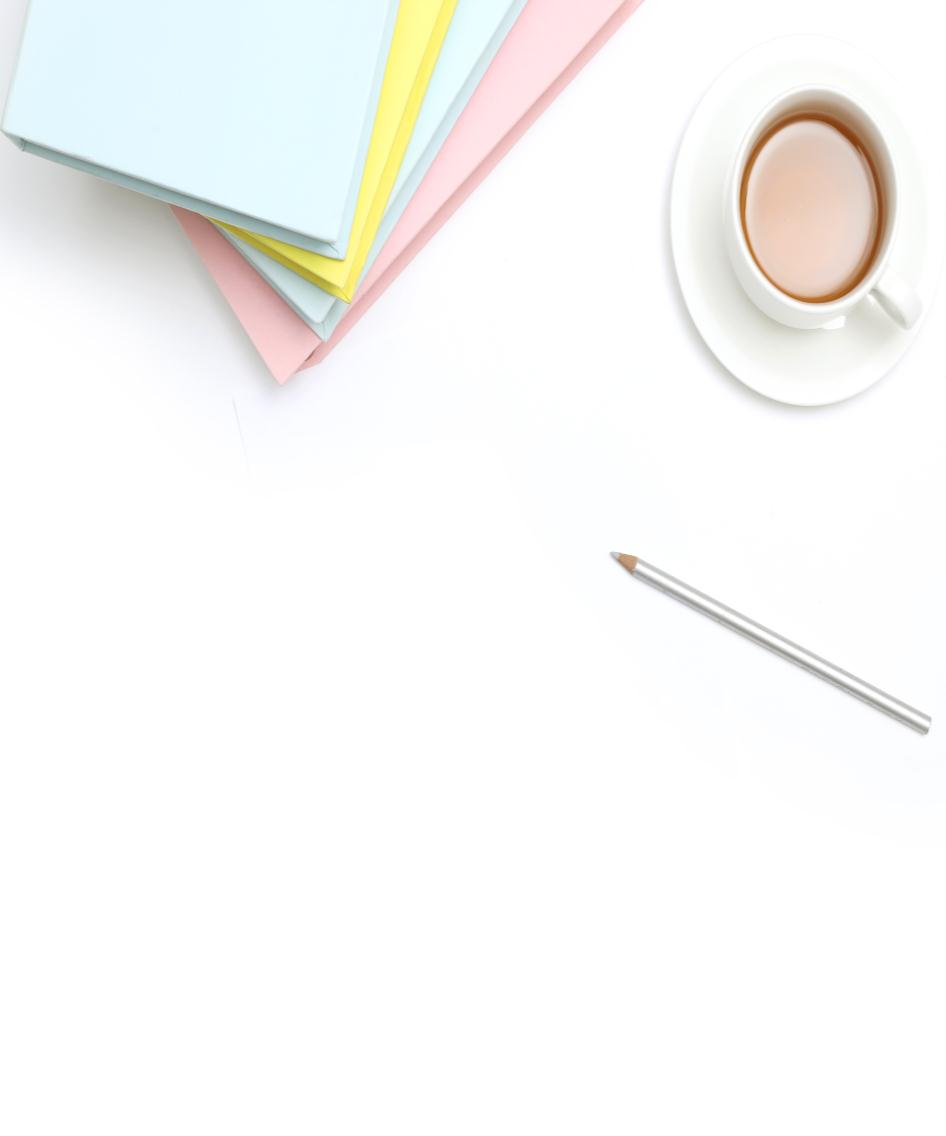 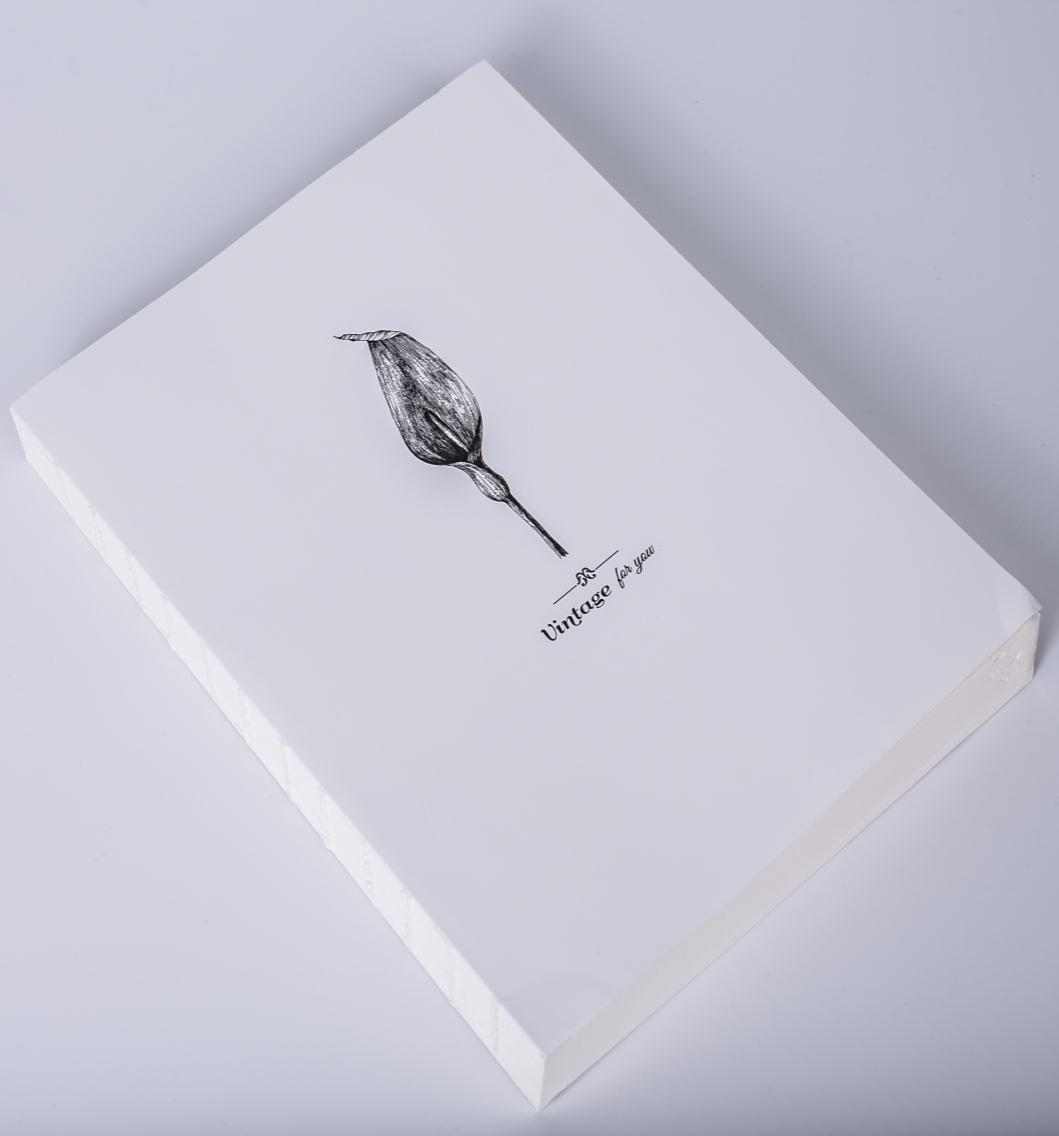 添加相关标题，修改文字内容
World Book and Copyright Day
读书计划
添加相关标题，修改文字内容，也可以直接复制你的内容到此。请替换文字内容，添加相关标题
添加相关标题，修改文字内容，也可以直接复制你的内容到此。请替换文字内容，添加相关标题

添加相关标题，修改文字内容，也可以直接复制你的内容到此。请替换文字内
World Book and Copyright Day
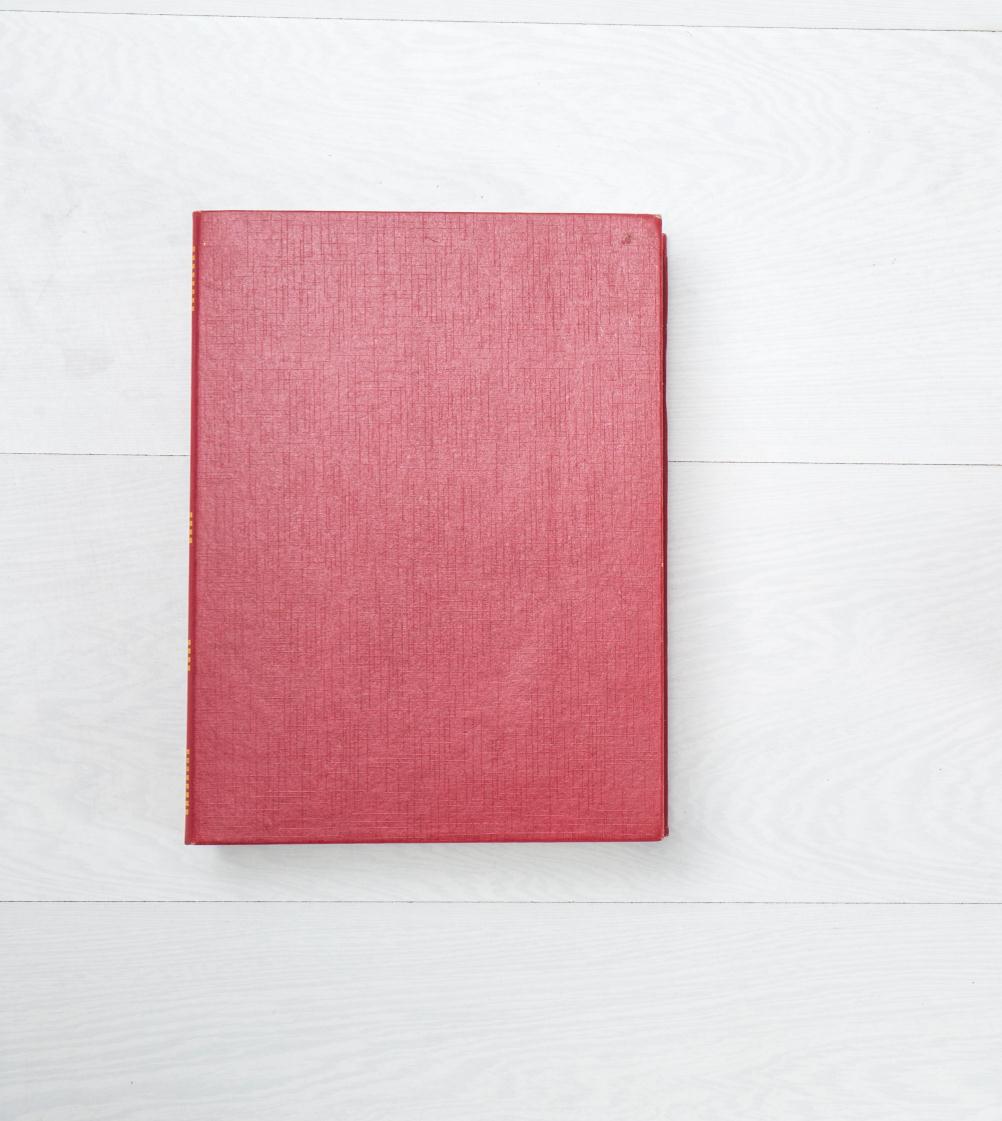 PART.
04
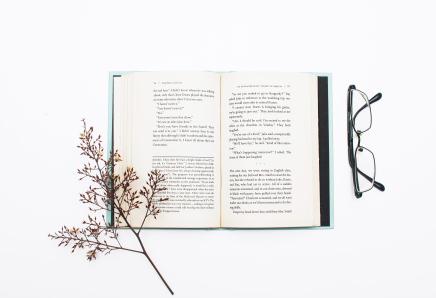 读书格言
世界读书日全称为世界图书与版权日
又称"世界图书日"，
最初的创意来自于国际出版商协会。
1995年正式确定每年4月23日为"世界图书与版权日"，
设立目的是推动更多的人去阅读和写作，
希望所有人都能尊重和感谢为人类文明做出过巨大贡献的文学、文化、科学、思想大师们，
保护知识产权。每年的这一天，世界100多个国家都会举办各种各样的庆祝和图书宣传活动 。
World Book and Copyright Day
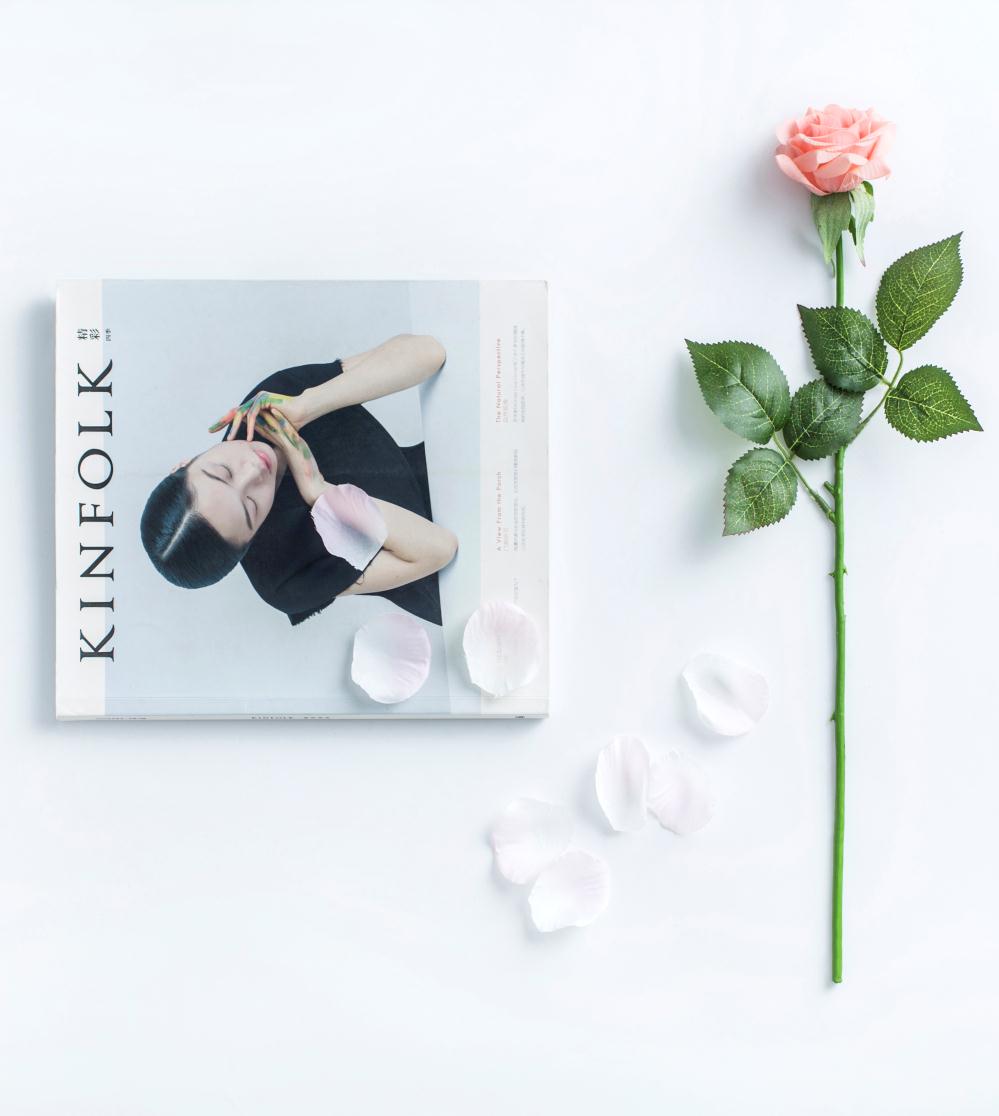 请替
换文字内容
请替换文字内容，添加相关标题，修改文字内容，也可以直接复制你的内容到此。请替换文字内容， 

添加相关标题，修改文字内容，也可以直接复制你的内容到此。请替换文字内容

添加相关标题，修改文字内容，也可以直接复制你的内容到此。请替换文字内容
读书格言
World Book and Copyright Day
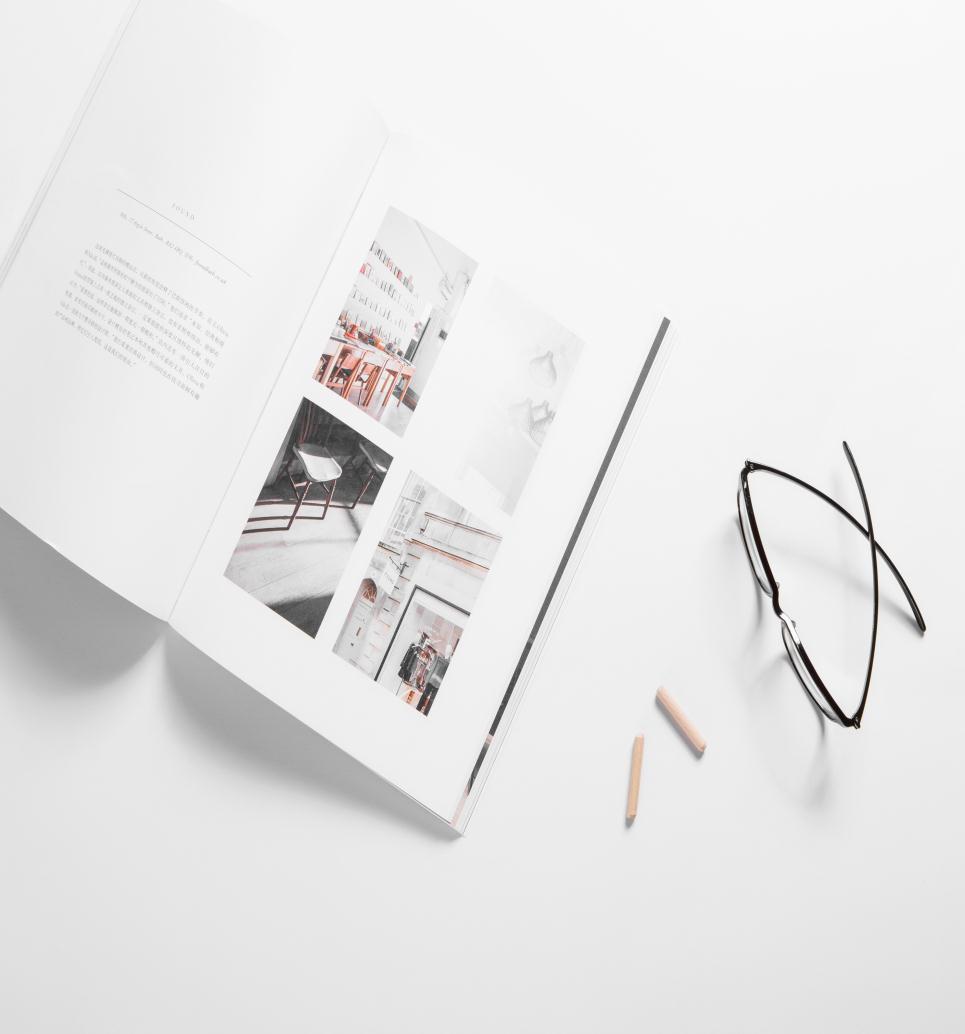 读书格言
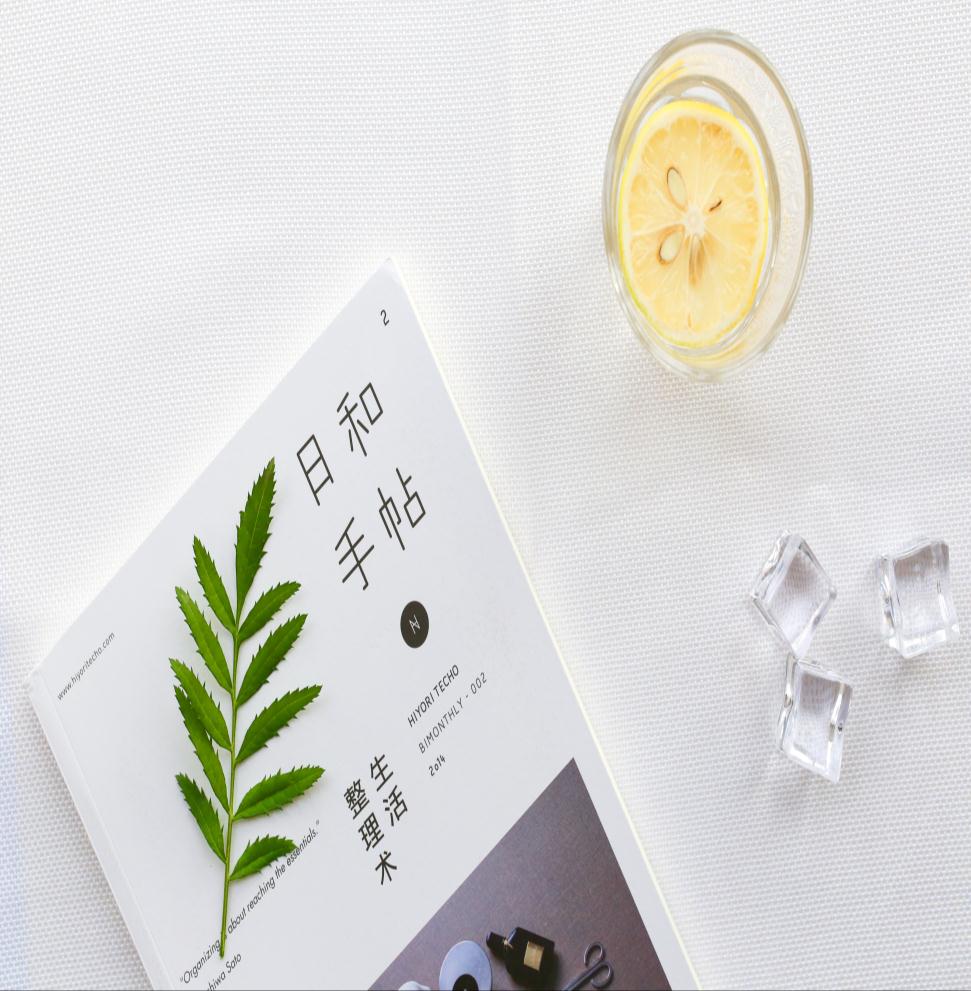 请替
换文字内容
添加相关标题，修改文字内容，也可以直接复制你的内容到此。请替换文字内容，添加相关标题

添加相关标题，修改文字内容，也可以直接复制你的内容到此。请替换文字内容，添加相关标题
标题文字添加
请替换文字内容，点击添加相关标题文字，修改文字内容，也可以直接复制你的内容到此。请替换文字
World Book and Copyright Day
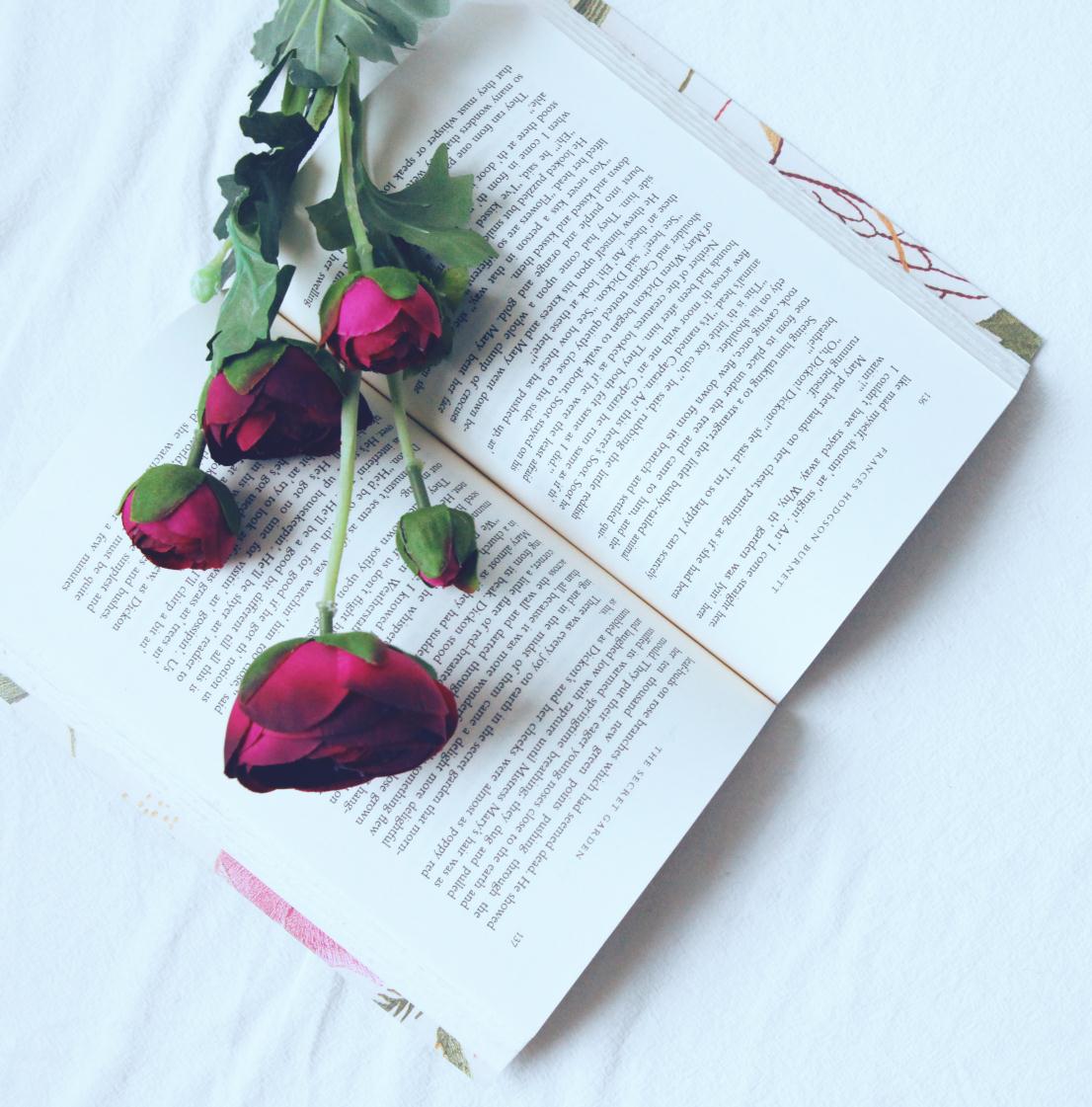 读书格言
请替
换文字内容
请替换文字内容，添加相关标题，修改文字内容，也可以直接复制你的内容到此。请替换文字内容 

添加相关标题，修改文字内容，也可以直接复制你的内容到此。请替换文字内容

请替换文字内容，添加相关标题，修改文字内容，也可以直接复制你的内容到此。请替换文字内容
 
请替换文字内容，添加相关标题，修改文字内容，也可以直接复制你的内容到此。请替换文字内容 

添加相关标题，修改文字内容，也可以直接复制你的内容到此。请替换文字内容
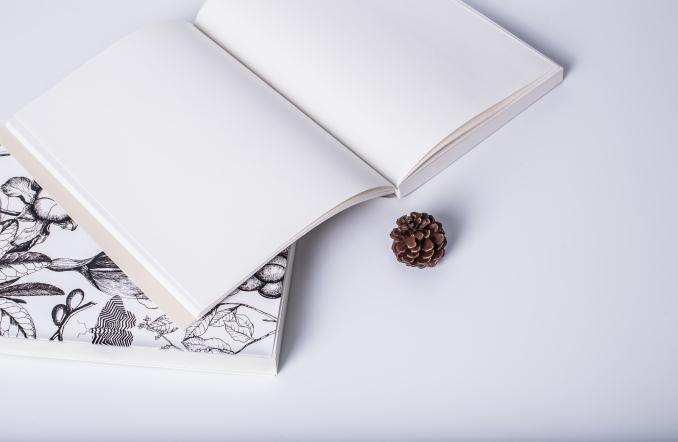 读书格言
请替换文字
内容
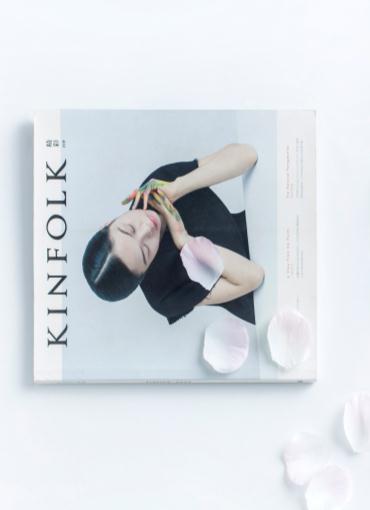 请替换文字内容，添加相关标题
修改文字内容，也可以直接复制你的内容到此。请替换文字内容
修改文字内容，也可以直接复制你的内容到此。请替换文字内容修改文字内容，也可以直接复制你的内容到此。请替换文字内容修改文字内容，也可以直接复制你的内容到此。请替换文字内容修改文字内容，也可以直接复制你的内容到此。请替换文字内容
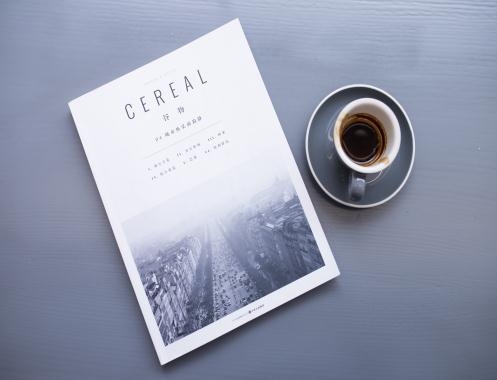 请替换文字内容，添加相关标题
修改文字内容，也可以直接复制你的内容到此。请替换文字内容
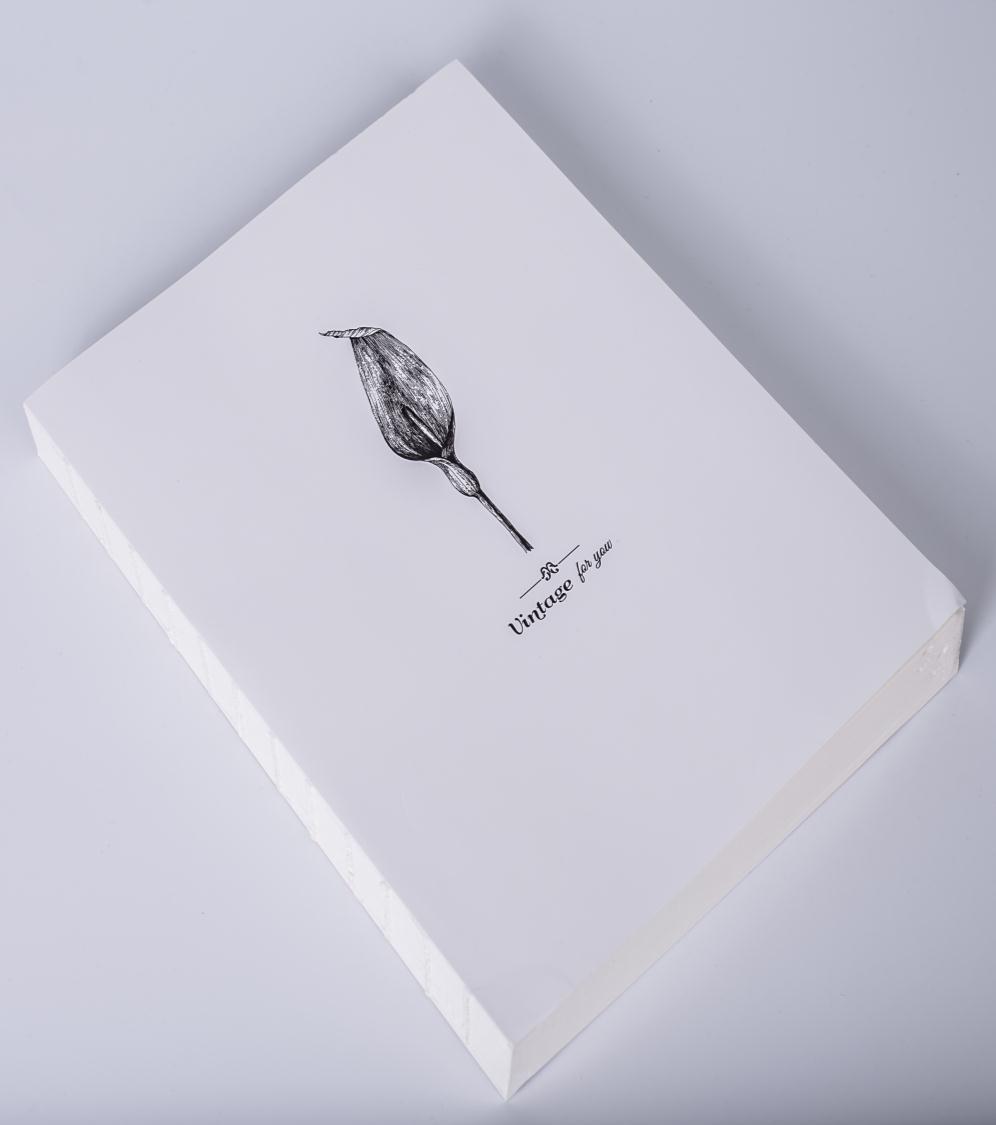 输入标题言
读书格言
请替
换文字内容
请替换文字内容，添加相关标题
修改文字内容，也可以直接复制你的内容到此。请替换文字内容
修改文字内容，也可以直接复制你的内容到此。请替换文字内容修改文字内容，也可以直接复制你的内容到此。请替换文字内容修改文字内容，也可以直接复制你的内容到此。请替换文字内容修改文字内容，也可以直接复制你的内容到此。请替换文字内容
请替换文字内容，添加相关标题
请替换文字内容
World Book and Copyright Day
请替换文字
内容
请替换文字内容，添加相关标题
修改文字内容，也可以直接复制你的内容到此。请替换文字内容
修改文字内容，也可以直接复制你的内容到此。请替换文字内容修改文字内容，也可以直接复制你的内容到此。请替换文字内容修改文字内容，也可以直接复制你的内容到此。请替换文字内容修改文字内容，也可以直接复制你的内容到此。请替换文字内容
请替换文字内容，添加相关标题
修改文字内容，也可以直接复制你的内容到此。请替换文字内容
修改文字内容，也可以直接复制你的内容到此。请替换文字内容修改文字内容，也可以直接复制你的内容到此。请替换文字内容修改
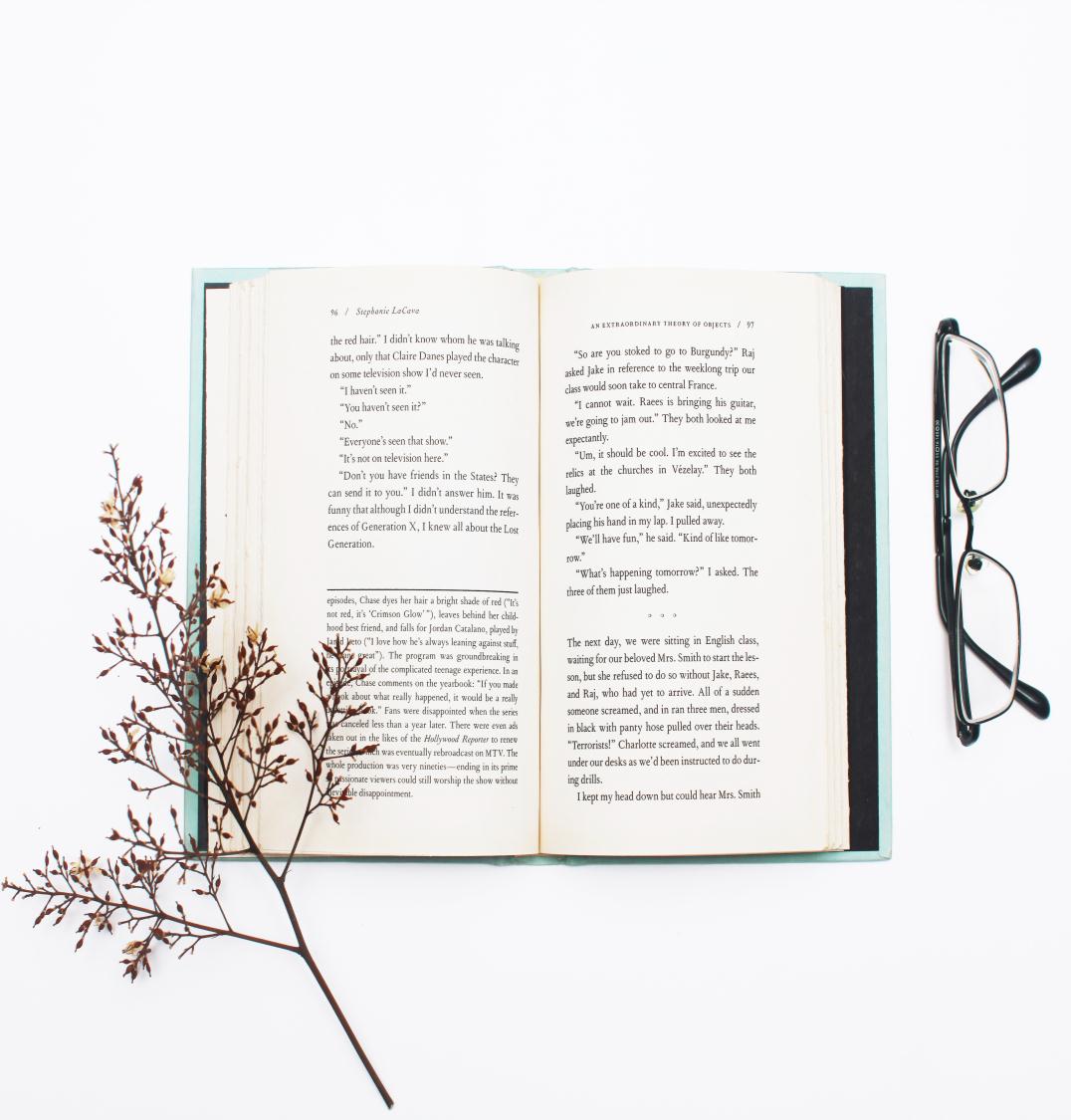 读书格言
谢谢
你的观看
世界读书日全称为世界图书与版权日
又称"世界图书日"
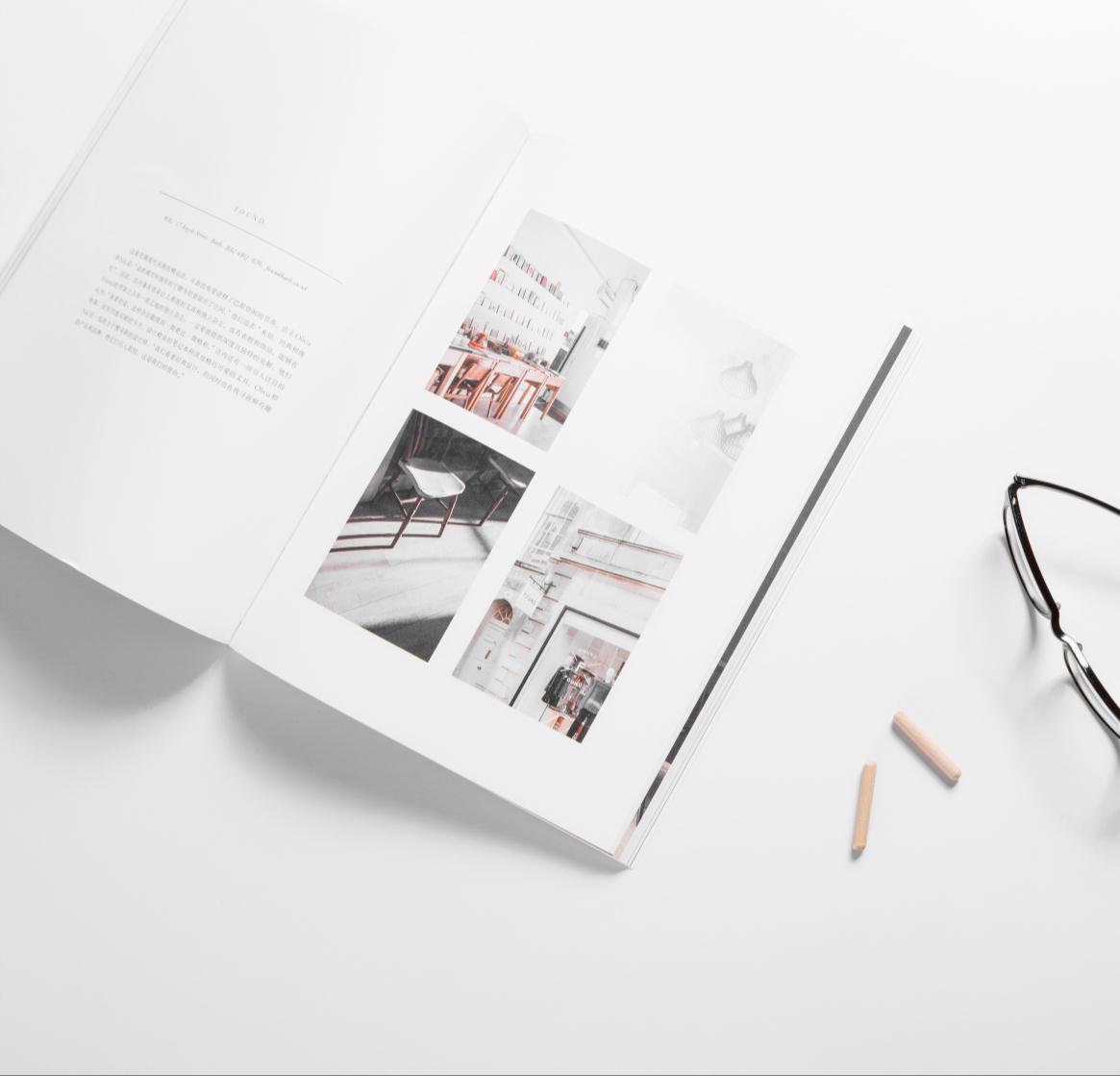 World Book and Copyright Day